PHY 711 Classical Mechanics and Mathematical Methods
10-10:50 AM  MWF  Olin 103

Plan for Lecture 17:
Finish reading Chapter 4 and start reading Chapter 7
Linear versus non-linear oscillators
Coupled motion of extended systems; relationship to continuum models & wave equation
10/03/2014
PHY 711  Fall 2014 -- Lecture 17
1
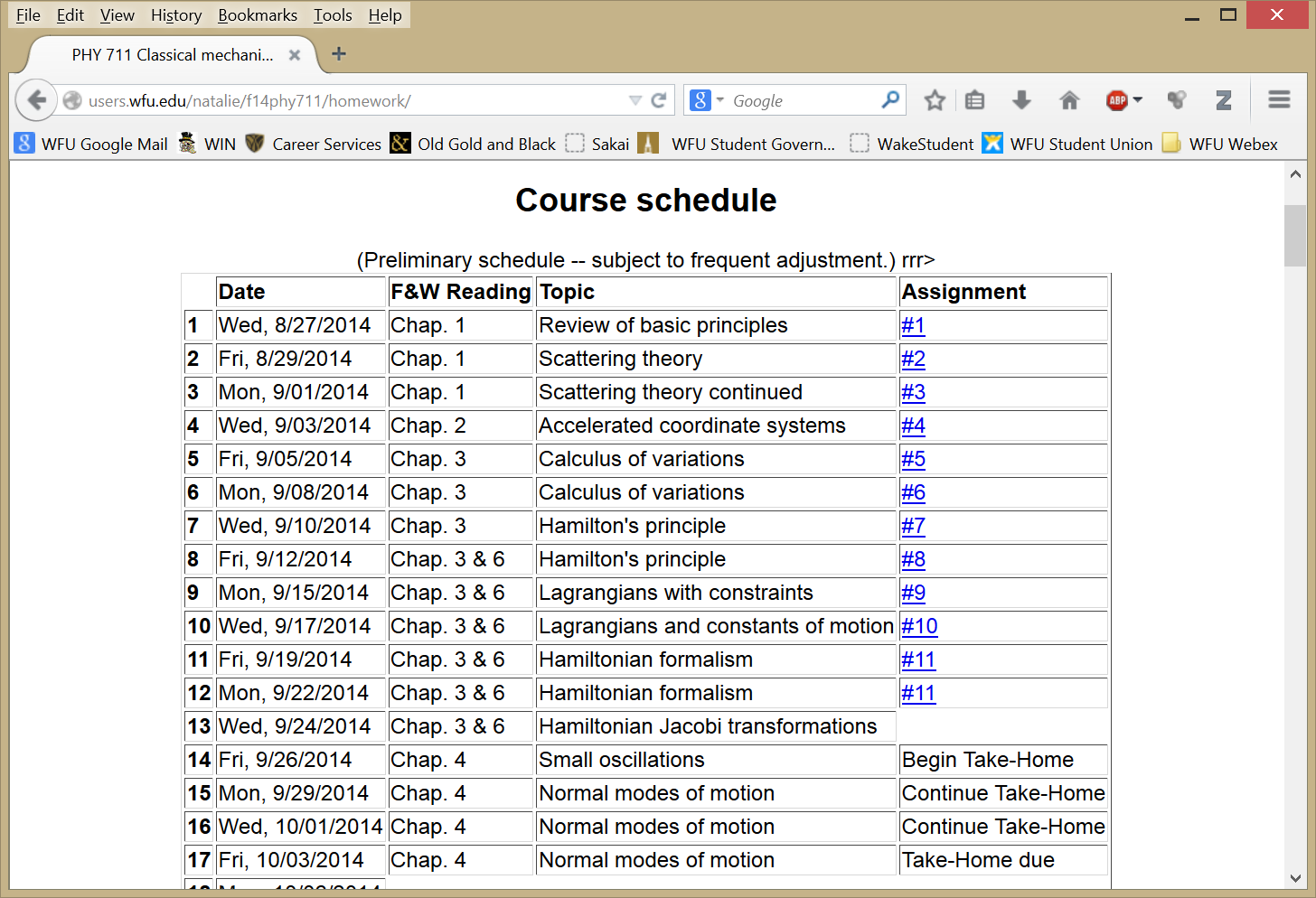 10/03/2014
PHY 711  Fall 2014 -- Lecture 17
2
10/03/2014
PHY 711  Fall 2014 -- Lecture 17
3
10/03/2014
PHY 711  Fall 2014 -- Lecture 17
4
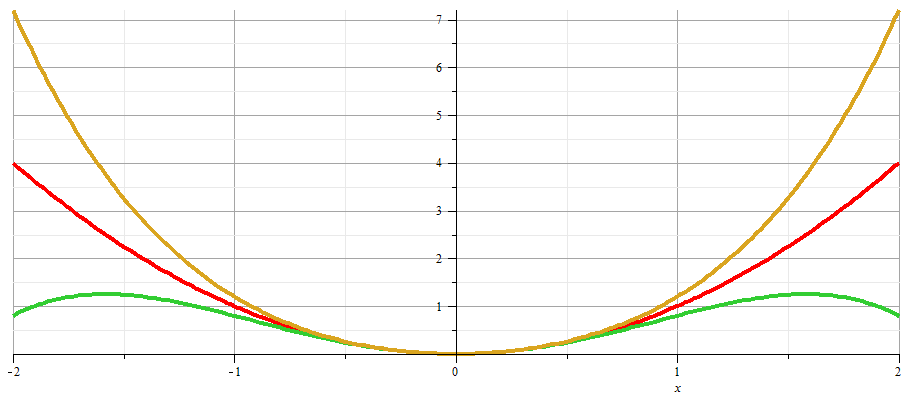 x
10/03/2014
PHY 711  Fall 2014 -- Lecture 17
5
10/03/2014
PHY 711  Fall 2014 -- Lecture 17
6
10/03/2014
PHY 711  Fall 2014 -- Lecture 17
7
10/03/2014
PHY 711  Fall 2014 -- Lecture 17
8
10/03/2014
PHY 711  Fall 2014 -- Lecture 17
9
Duffing oscillator -- continued
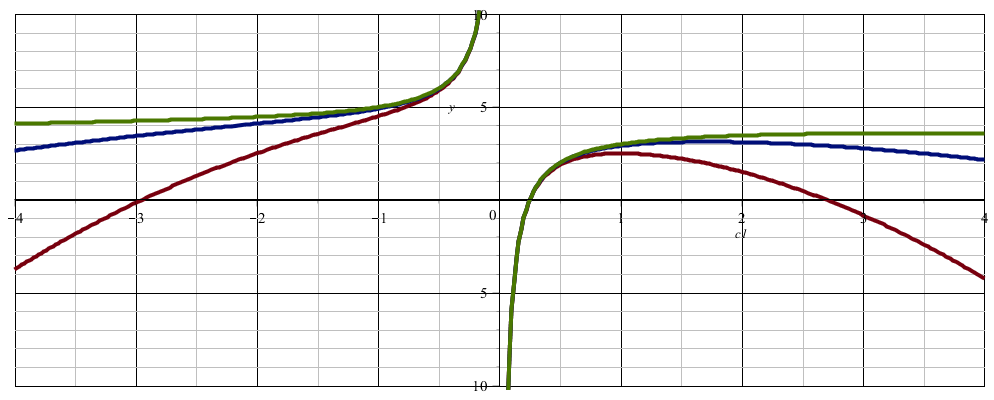 Plot for  w=2
c1
10/03/2014
PHY 711  Fall 2014 -- Lecture 17
10
Returning to linear case;     continuum limit --
Longitudinal versus transverse vibrations
      Images from web page:
           http://www.physicsclassroom.com/class/waves/u10l1c.cfm
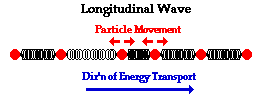 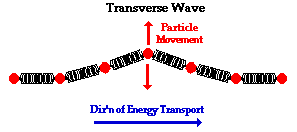 10/03/2014
PHY 711  Fall 2014 -- Lecture 17
11
Longitudinal case: a system of masses and springs:
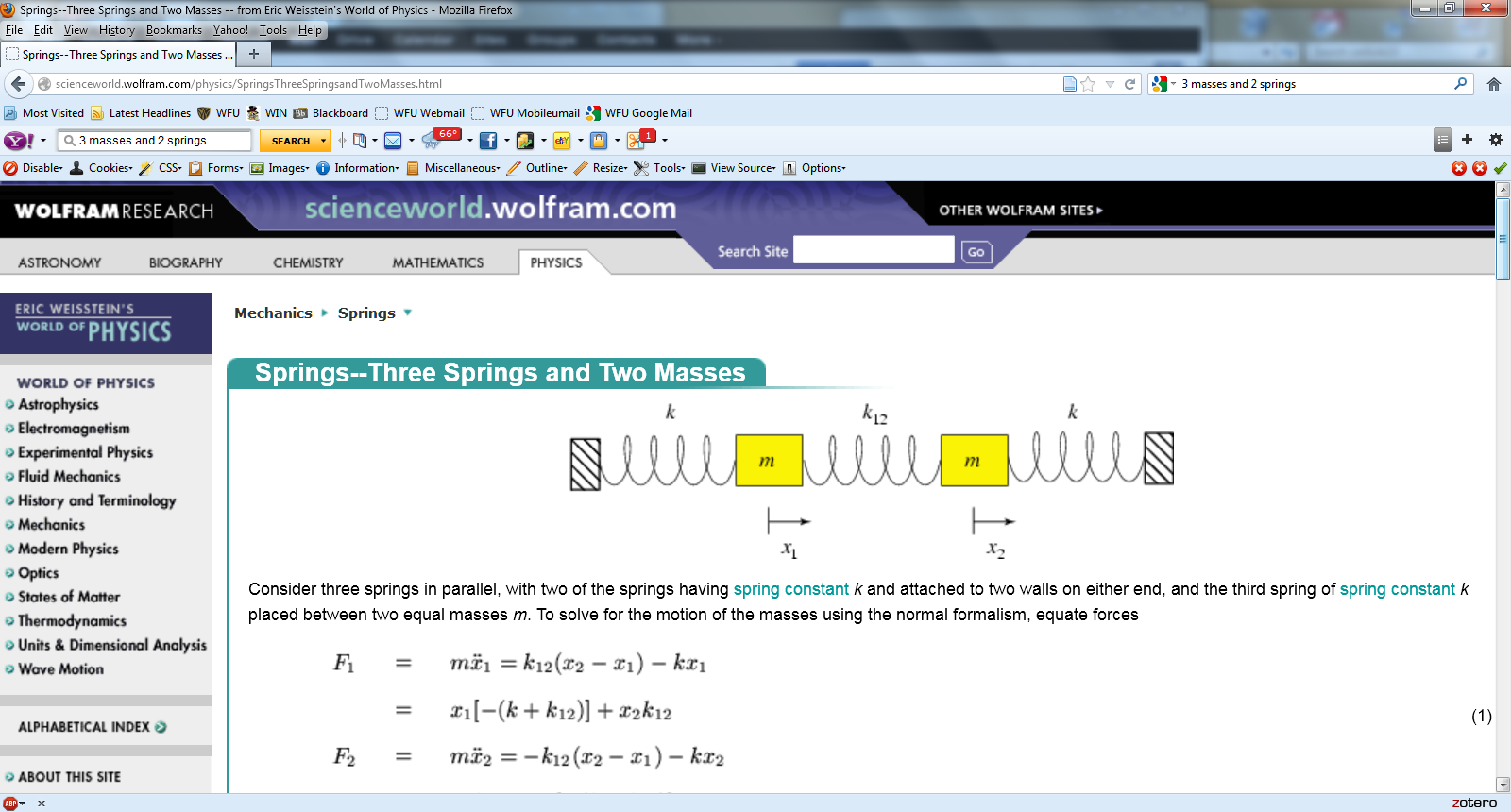 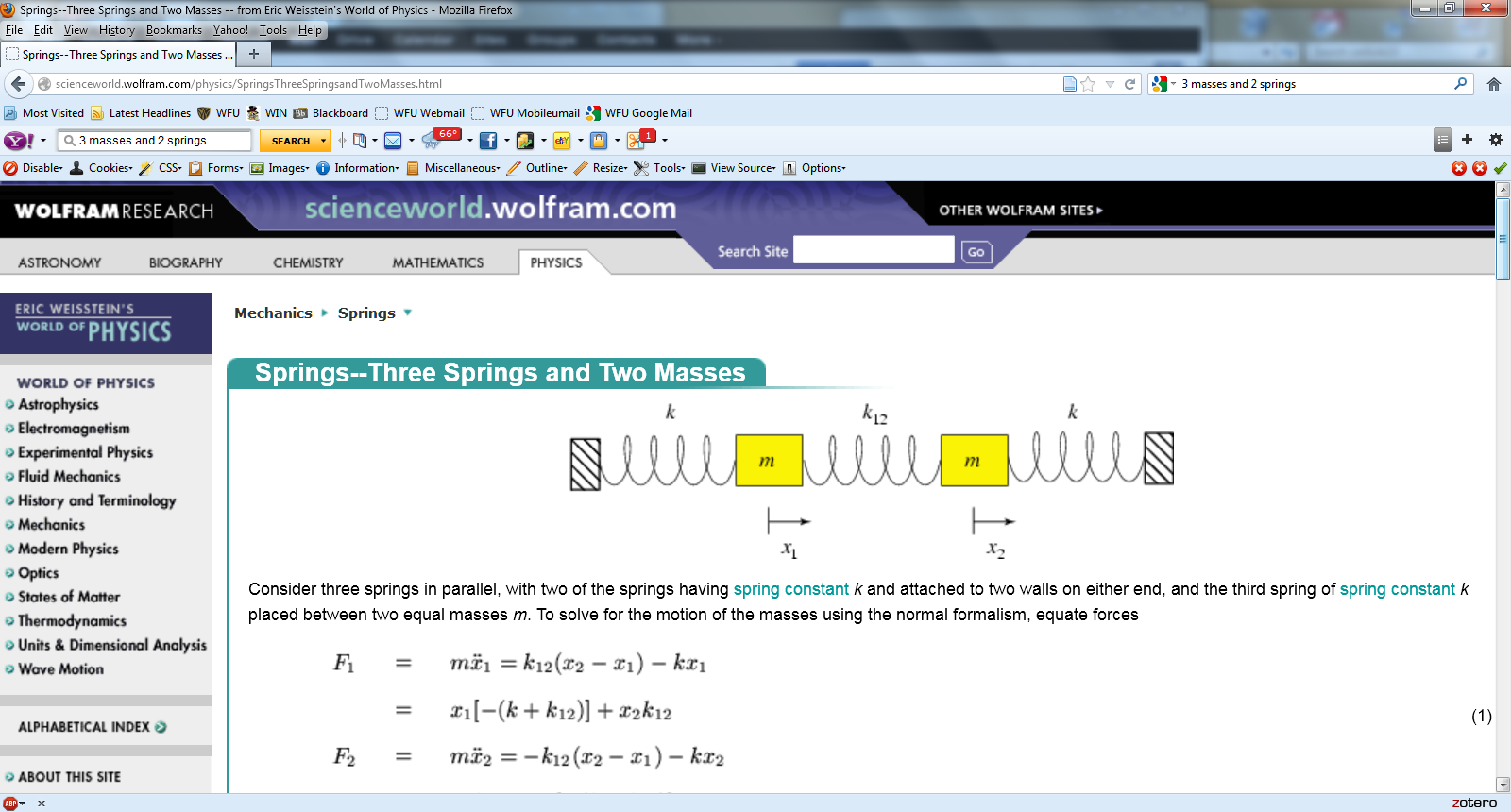 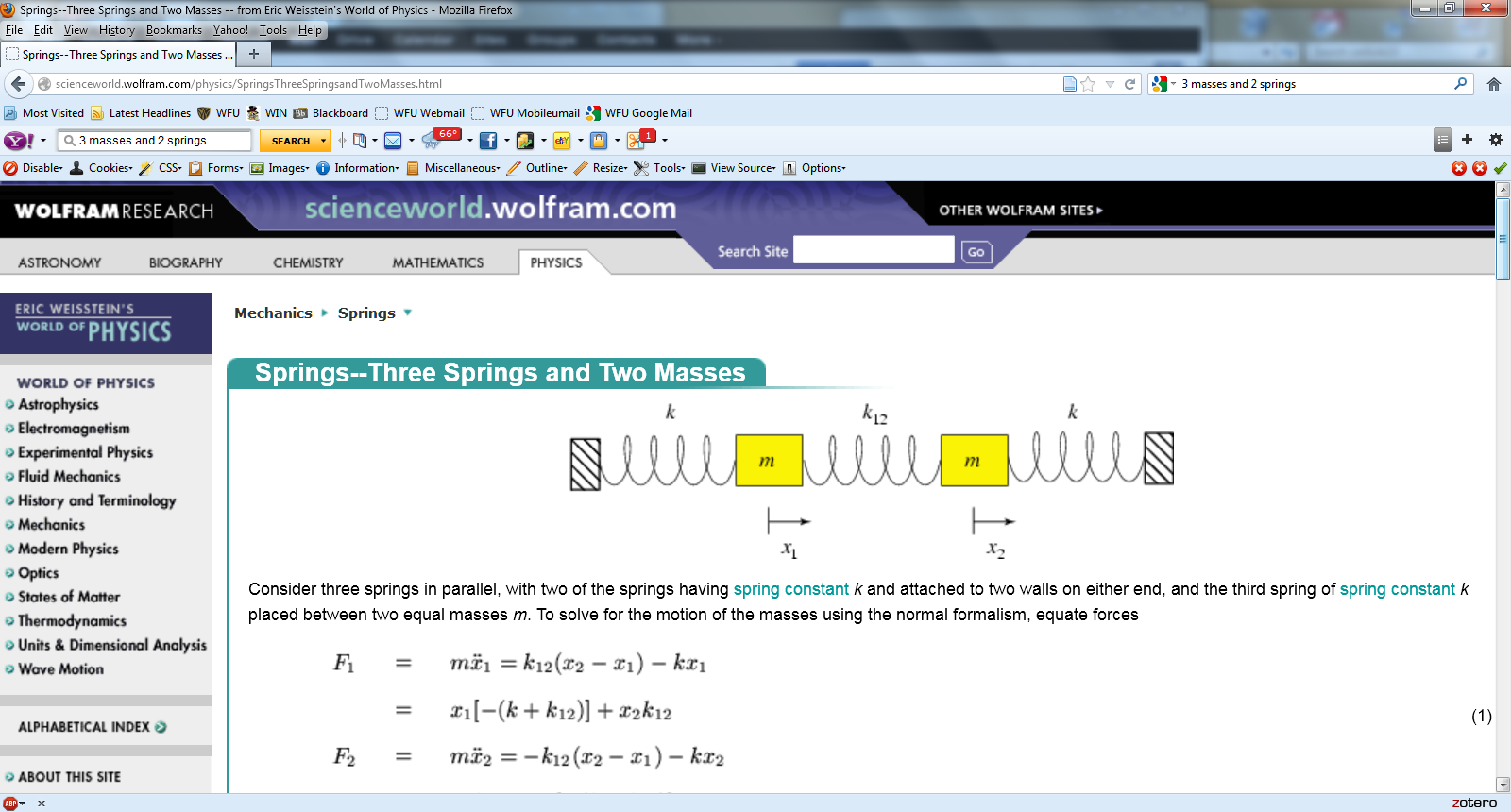 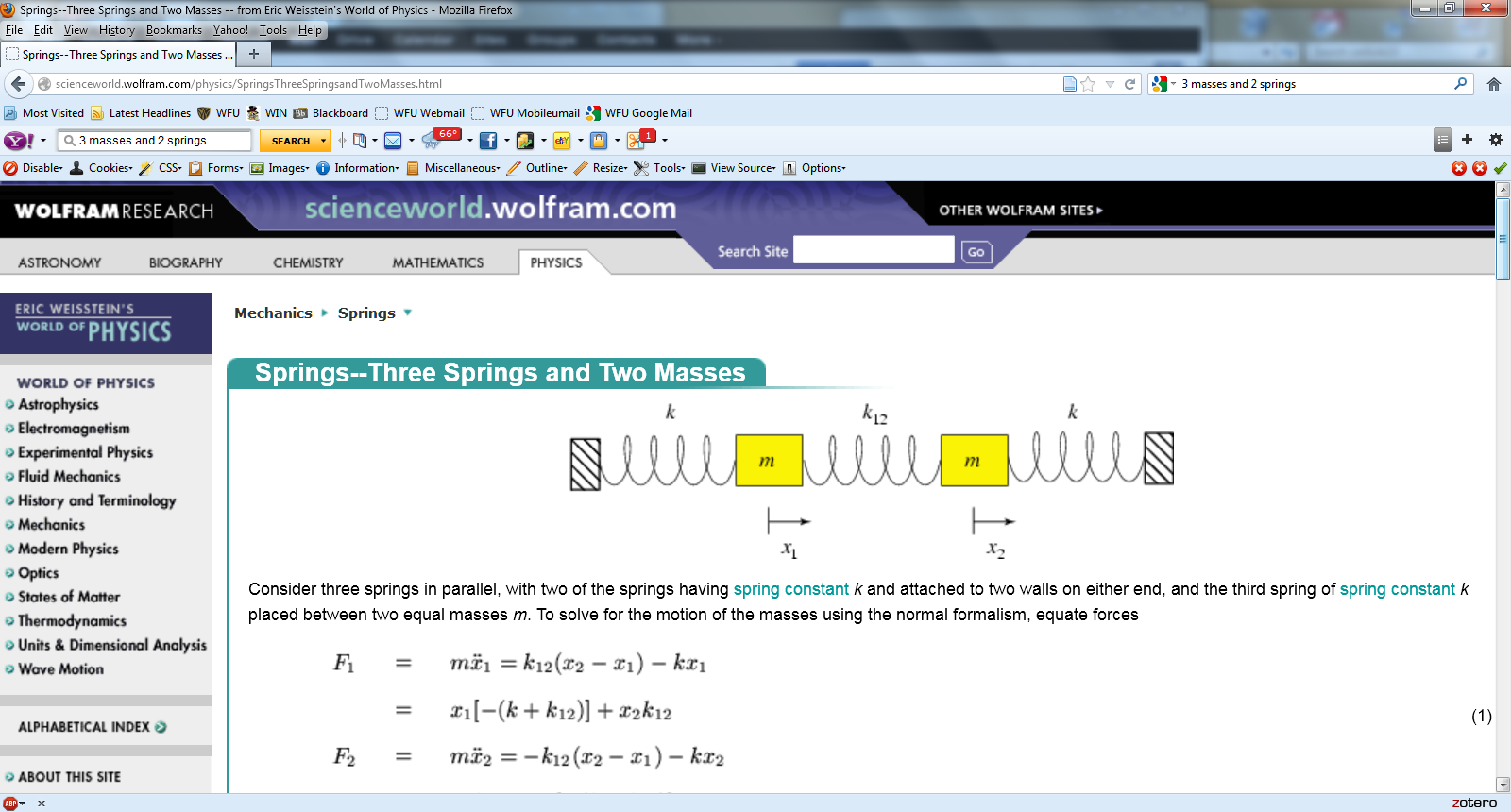 m
m
m
10/03/2014
PHY 711  Fall 2014 -- Lecture 17
12
system parameter with units of (velocity)2
10/03/2014
PHY 711  Fall 2014 -- Lecture 17
13
t
Transverse displacement:
m(x,t)
10/03/2014
PHY 711  Fall 2014 -- Lecture 17
14
10/03/2014
PHY 711  Fall 2014 -- Lecture 17
15
10/03/2014
PHY 711  Fall 2014 -- Lecture 17
16
10/03/2014
PHY 711  Fall 2014 -- Lecture 17
17
10/03/2014
PHY 711  Fall 2014 -- Lecture 17
18
10/03/2014
PHY 711  Fall 2014 -- Lecture 17
19
10/03/2014
PHY 711  Fall 2014 -- Lecture 17
20
10/03/2014
PHY 711  Fall 2014 -- Lecture 17
21